Swaps
Chapter 7
7.1
Goals of Chapter 7
Introduce interest rate (IR) swaps (利率交換) 
Definition for swaps
An illustrative example for IR swaps
Discuss reasons for using IR swaps
Quotes and valuation of IR swaps
Introduce currency swaps (貨幣交換)
Payoffs, reasons for using currency swaps, and the valuation of currency swaps
Credit risk of swaps (信用交換, CDS)
Other types of swaps
7.2
7.1 Interest Rate (IR) Swaps
7.3
Definition of Swaps
A swap is an agreement to exchange a series of cash flows (CFs) at specified future time points according to certain specified rules
The first swap contracts were created in the early 1980s
FYI, first futures contract appeared in 1864
Swaps are traded in OTC markets
Swaps now occupy an important position in OTC derivatives markets
The calculation of CFs can depend on the future values of an interest rate, an exchange rate, or other market variables
7.4
Interest Rate Swap
The most common type of swap is a “plain vanilla” IR swap
One party agrees to pay CFs at a fixed rate on a notional principal for several years
The other party pay CFs at a floating rate on the same notional principal for the same period of time
The floating rate in most IR swaps depends on the LIBORs with different maturities in major currencies
An illustrative example: On Mar. 5 of 2023, Microsoft (MS) agrees to receive 6-month LIBOR and pay a fixed rate of 5% with Intel every 6 months for 3 years on a notional principal of $100 million
7.5
Cash Flows of an Interest Rate Swap
Floating
Net
Fixed
LIBOR
Cash Flow
Cash Flow
Cash Flow
Date
Rate
(mil. $)
(mil. $)
(mil. $)
Mar. 5, 2023
4.2%
Sept. 5, 2023
4.8%
+2.10
–2.50
–0.40
Mar.5, 2024
5.3%
+2.40
–2.50
–0.10
Sept. 5, 2024
5.5%
+2.65
–2.50
+0.15
Mar.5, 2025
5.6%
+2.75
–2.50
+0.25
Sept. 5, 2025
5.9%
+2.80
–2.50
+0.30
For each reference period, the 6-month LIBOR in the beginning of the period determine the payment amount at the end of the period
Therefore, there is no uncertainty about the first CF exchange
The principal is also known as the notional principal (名義本金或名目本金), or just the notional
Only net CFs change hands  not necessary to exchange the principal at any time point
Mar. 5, 2026
+2.95
–2.50
+0.45
7.6
Cash Flows of an Interest Rate Swap If the Principal was Exchanged
Floating
Net
Fixed
LIBOR
Cash Flow
Cash Flow
Cash Flow
Date
Rate
(mil. $)
(mil. $)
(mil. $)
Mar. 5, 2023
4.2%
Sept. 5, 2023
4.8%
+2.10
–2.50
–0.40
Mar.5, 2024
5.3%
+2.40
–2.50
–0.10
Sept. 5, 2024
5.5%
+2.65
–2.50
+0.15
Mar.5, 2025
5.6%
+2.75
–2.50
+0.25
Sept. 5, 2025
5.9%
+2.80
–2.50
+0.30
Mar. 5, 2026
+102.95
–102.50
+0.45
If the principal were exchanged at the end of the life of the swap, the nature (or said the net CFs) of the deal would not be changed in any way
An IR swap can be regarded as the exchange of a fixed-rate bond (with the CFs in the 4th column) for a floating-rate bond (with the CFs in the 3rd column)
This characteristic helps to evaluate IR swaps (introduced later)
7.7
Interest Rate Swap
7.8
Interest Rate Swap
Reasons for using IR swaps
Converting a liability from
fixed rate (originally) to floating rate 
floating rate (originally) to fixed rate 
Intel (wants floating-rate debt) and MS (wants fixed-rate debt)
5%
LIBOR + 0.1%
5.2%
MS
Intel
LIBOR
Original floating-rate debt of MS
IR swap
Original fixed-rate debt of Intel
The net borrowing rate for Intel’s liability is LIBOR + 0.2%
The net borrowing rate for MS’s liability is 5.1%
7.9
Interest Rate Swap
Converting an investment income from 
fixed rate (originally) to floating rate
floating rate (originally) to fixed rate 
Intel (wants fixed-rate income) and MS (wants floating-rate income)
5%
4.7%
LIBOR – 0.2%
MS
Intel
LIBOR
Original fixed-rate asset of MS
IR swap
Original floating-rate asset of Intel
The net interest rate earned for Intel’s asset is 4.8%
The net interest rate earned for MS’s asset is LIBOR – 0.3%
7.10
Interest Rate Swap
Role of a financial intuition (F.I.) in IR swap
Usually two nonfinancial companies do not contact directly to arrange a swap
It is unlikely for a company to find a trading counterparty which needs the opposite position of the IR swap, i.e., another firm agrees with the principal and maturity but has a different preference for the floating or fixed IR
Thus, a F.I. helps to match the deal and earns a spread
5.015%
4.985%
LIBOR + 0.1%
5.2%
MS
F.I.
Intel
LIBOR
LIBOR
Original floating-rate debt of MS
Original fixed-rate debt of Intel
IR swap
IR swap
7.11
Interest Rate Swap
5.015%
4.985%
4.7%
LIBOR – 0.2%
MS
F.I.
Intel
The F.I. has two separate IR swaps and it has to honor the both contracts even if Intel or MS defaults
In most cases, Intel and MS even do not know whether the F.I. has entered into an offsetting swap with another firm
In OTC markets for swaps, there are many F.I.’s acting as market markers (or said dealers) and always preparing to trade IR swaps without having an offsetting swap
They can hedge their unoffset swap positions with Treasury bonds, FRAs, or other IR derivatives
LIBOR
LIBOR
Original fixed-rate asset of MS
Original floating-rate asset of Intel
IR swap
IR swap
7.12
Quotes By a Swap Market Maker
IR swaps are quoted as the rate for the fixed-rate side
Bid rate: the fixed rate that the market maker pays for buying (receiving) a series of CFs according to LIBOR
Ask rate: the fixed rate the market marker earns for selling (paying) a series of CFs according to LIBOR
Swap Rate: the fixed rate such that the value of this swap is zero (introduced later), and the bid-offer quotes usually center on the swap rate in practice
Plain vanilla fixed-for-floating swaps are usually structured so that financial institution can earn bid-ask spreads about 0.03% to 0.04% in the U.S.
7.13
Comparative Advantage Argument
The comparative advantage argument explains the popularity of the IR swaps
AAA Corp. prefers to borrow at a floating rate and BBB Corp. prefers to borrow at a fixed rate
The fixed or floating IRs they need to pay are




A key feature is that the difference between the two fixed rates (1.2%) is greater than the difference between the two floating rates (0.7%)
AAA (BBB) Corp. has comparative advantage in borrowing fixed-rate (floating-rate) debt
Fixed
Floating
AAA Corp.
4.00%
6-month LIBOR – 0.1%
BBB Corp.
5.20%
6-month LIBOR + 0.6%
7.14
Comparative Advantage Argument
An ideal win-win solution with a swap
AAA Corp. borrows fixed-rate funds at 4%
BBB Corp. borrows floating-rate funds at LIBOR + 0.6%
Both enter into a fixed-for-floating IR swap to obtain the IRs they prefer





The net borrowing rate for AAA Corp. is LIBOR – 0.35%, which is by 0.25% lower than LIBOR – 0.1% if it borrows at a floating rate directly
The net borrowing rate for BBB Corp. is 4.95%, which is by 0.25% lower than 5.2% if it borrows at a fixed rate directly
4.35%
LIBOR + 0.6%
4%
BBB
AAA
LIBOR
Borrow at a floating rate
Borrow at a fixed rate
IR swap
7.15
Comparative Advantage Argument
Suppose AAA and BBB cannot deal directly and a F.I. is involved






The net interest rate for AAA Corp. is LIBOR – 0.33%, which is by 0.23% lower than LIBOR – 0.1% if it borrows at a floating rate directly
The net interest rate for BBB Corp. is 4.97%, which is by 0.23% lower than 5.2% if it borrows at a fixed rate directly
The spread earned by the F.I. is 0.04%
In the both cases, the total gains of all participants is 0.5% , which equals (1.2% – 0.7%), where 1.2% (0.7%) is the difference between the fixed (floating) borrowing IRs for AAA and BBB Corp.
4.37%
4.33%
LIBOR + 0.6%
4%
BBB
F.I.
AAA
LIBOR
LIBOR
Borrow at a floating rate
Borrow at a fixed rate
IR swap
IR swap
7.16
Criticism of the Comparative Advantage Argument
The comparative advantage arises from the unmatched maturities for different IR rates
The 4% and 5.2% rates available to AAA and BBB are, for example, 5-year rates
The LIBOR – 0.1% and LIBOR + 0.6% rates are available to AAA and BBB for only 6 months
(The fixed IR level or the spread above or below the LIBOR reflects the credit risks of AAA and BBB corporations)
Why BBB, a worse credit-rating corp., has a comparative advantage on borrowing at a short-term IR?
The 6-month period is relatively short (compared with 5 years), the 6-month default prob. of BBB is significantly lower than that that for 5 years
The above effect is weak for AAA, a better credit-rating corp.
7.17
Criticism of the Comparative Advantage Argument
7.18
The Nature of Swap Rates
The n-year swap rate is a constant interest rate corresponding to a credit risk for lending 2n consecutive 6-month LIBOR loans to AA-rated companies
First, the LIBOR is the lending rate for an AA-rated borrower
Second, a F.I. can earn the n-year swap rate by
Lending for the first 6-month loan to an AA-rated borrower and relending it for successive 6-month periods to another AA-rated borrowers, and continue this process for n years
Entering into a IR swap to exchange the LIBOR income in the above step for the constant CFs at the n-year swap rate
7.19
The Nature of Swap Rates
Note that the n-year swap rates are lower than n-year AA-rating lending rates (LOBOR)
For the swap rate, the credit rating of the borrower is always AA at the beginning of every 6-month period in n years
For n-year lending rates applicated to AA-rated banks, it is only known that the initial credit rating of the borrower is AA at the beginning of the n-year period
Credit risk borne for earning n-year swap rate is smaller than that for earning n-year AA-rating lending
IR level comparison: n-year swap rate < n-year LIBOR
Furthermore, it can be inferred that the swap rates are even closer to risk free (compared with LIBORs applicable to AA-rated banks)
7.20
Valuation of IR Swaps
There are two approaches to price IR swaps
Regard the value of an IR swap as the difference between the values of a fixed-rate bond and a floating-rate bond (see Slide 7.7)
Regard an IR swap as a portfolio of forward rate agreements (FRAs)
For the Intel and MS 3-year IR swap, it can be regarded separately as 5 FRAs (excluding the first exchange)
7.21
Valuation of IR Swaps
7.22
Valuation of IR Swaps
Pricing Bfl (with the par value to be $100) with 1.5 years to maturity in one possible scenario for the 6-month LIBOR
Note that in any scenario for LIBOR movements and for different bond maturities, the fair value of Bfl should be its par value on the issue date
Moreover, Bfl should be also worth at its par value on each date immediately after the coupon payment date
7.23
Valuation of IR Swaps
Value = L = PV of  L+k* at t = 0
Value = L
Value = L+k*
t
0
t*
Last
Pmt Date
Valuation Date
First Pmt
Date (Floating CF = k*)
Second
Pmt Date
Maturity Date
7.24
Valuation of IR Swaps
An example for pricing pay-floating-receive-fixed IR swaps
For the party to pay the six-month LIBOR and receive fixed 8% (semi-annual compounding) on a principal of $100 million
Remaining life of the IR swap is 1.25 years
LIBOR rates for 3-months, 9-months and 15-months are 10%, 10.5%, and 11% (continuously compounding)
The 6-month LIBOR on the last payment date was 10.2% (semi-annual compounding)
7.25
Valuation of IR Swaps
7.26
Valuation of IR Swaps
7.27
Valuation of IR Swaps
7.28
Valuation of IR Swaps
Consider the pay-floating-receive-fixed IR swap example on Slide 7.25. For per $100 principal,
7.29
Valuation of IR Swaps
7.30
Valuation of IR Swaps
Although the swap is zero initially, it does not mean that the value of each individual FRA is zero initially
The initial zero value of a swap means that the sum of the values of all FRAs underlying the swap is zero 
For a pay-fixed-receive-floating swap on the issue date,
If the zero curve is upward sloping  forward rates ↑ with T
The forward rates with shorter times to maturity < the swap rate
      negative values for shorter-maturity FRAs
The forward rates with longer times to maturity > the swap rate 
      positive values for longer-maturity FRAs
If the zero curve is downward sloping  forward rates ↓ with T
The forward rates with shorter times to maturity > the swap rate
       positive values for shorter-maturity FRAs
The forward rates with longer times to maturity < the swap rate
       negative values for longer-maturity FRAs
7.31
Determine LIBOR Zero Curve with Eurodollar Futures and IR Swaps
7.32
Determine LIBOR Zero Curve with Eurodollar Futures and Swaps
7.33
Overnight Indexed Swaps (OISs)
7.34
Overnight Indexed Swaps (OISs)
7.35
Overnight Indexed Swaps (OISs)
OIS rates are now used as a proxy for risk-free rates
OIS rates are continually refreshed overnight rates
Credit qualities of borrowers are known before daily overnight lending
In contrast, to earn 3-month LIBORs, the bank bears the default risk of its trading counterparty, which is rated AA initially and could change with the passage of time
Comparing to LIBOR or swap rates, to earn OIS rates is further like a risk-free investment
In practice, many derivatives dealers choose to use OIS zero rates for discounting collateralized transactions (less risky) and use LIBOR zero rates for discounting noncollateralized transactions (more risky)
7.36
Determine an OIS Zero Curve
7.37
Determine Zero Curve Using OISs
7.38
7.2 Currency Swaps
7.39
Currency Swap
Currency swap is another popular type of swaps
It involves exchanging principal and interest payments in one currency for principal and interest payments in another currency
Different from IR swaps, the principal amounts (in different currencies) are exchanged at the beginning and at the end of the life of a currency swap
The principal amounts are chosen to be approximately equivalent using the exchange rate at the swap’s initiation
An example of a currency swap: IBM pays 5% on a principal of £10,000,000 and receive 6% on a principal of $15,000,000 from British Petroleum (BP) every year for 5 years
7.40
Currency Swap
£10 mil.
BP
IBM
$15 mil.
Dollar 6%
BP
IBM
Sterling 5%
$15 mil.
BP
IBM
£10 mil.
7.41
Currency Swap
Typical uses of a currency swap is to 
Convert a liability in one currency to a liability in another currency



Convert an investment in one currency to an investment in another currency
Dollar 6%
Sterling 5%
Dollar 6%
BP
IBM
Sterling 5%
Dollar 6%
Dollar 6%
BP
IBM
Sterling 5%
Sterling 5%
7.42
Comparative Advantage Arguments for Currency Swaps
The comparative advantage argument explains the popularity of the currency swaps
General Electric (GE) prefers to borrow AUD and Qantas Airways (QA) prefers to borrow USD
The USD and AUD borrowing IRs they face are




GE has a comparative advantage in the USD market, whereas QA has a comparative advantage in the AUD market
USD
AUD
General Electric (GE)
5.0%
7.6%
Qantas Airways (QA)
7.0%
8.0%
7.43
Comparative Advantage Arguments for Currency Swaps
Exploit the comparative advantage with currency swaps
Suppose that GE intends to borrow 20 mil. AUD and QA intends to borrow 15 mil. USD, and the current exchange rate is 0.75USD per AUD
GE borrows USD, QA borrows AUD, and they use currency swaps to transform GE’s USD loan into a AUD loan and QA’s AUD loan into a USD loan



GE pays 6.9% in AUD (0.7% better off) and QA pays 6.3% in USD (0.7% better off)
USD 6.3%
USD 5.0%
AUD 8.0%
USD 5.0%
QA
F.I.
GE
AUD 8.0%
AUD 6.9%
7.44
Comparative Advantage Arguments for Currency Swaps
Different ways to arrange the currency swaps
QA bears some foreign exchange risk




GE bears some foreign exchange risk




These two alternatives are unlikely to be adopted in practice because firms prefer to eliminate the foreign exchange risk with currency swaps thoroughly
USD 5.2%
USD 6.3%
USD 5.0%
USD 6.1%
AUD 8.0%
AUD 8.0%
USD 5.0%
USD 5.0%
QA
QA
F.I.
F.I.
GE
GE
AUD 6.9%
AUD 8.0%
AUD 6.9%
AUD 8.0%
7.45
Valuation of Currency Swaps
7.46
Valuation of Currency Swaps
An example for pricing currency swaps
All Japanese LIBOR zero rates are 4% (foreign IR)
All USD LIBOR zero rates are 9% (domestic IR)
A currency swap is to received 5% in yen and pay 8% in dollars. Payments are made annually
Principals are $10 million and 1,200 million yen
Swap will last for 3 more years
Current exchange rate is 110 yen per dollar
7.47
Valuation of Currency Swaps
7.48
Valuation of Currency Swaps
7.49
Valuation of Currency Swaps
7.50
Valuation of Currency Swaps
7.51
7.3 Credit Risk of Swaps
7.52
Credit Risk
Contracts such as swaps or forwards that are private arrangements between two parties entail credit risk
A swap is worth zero to both counterparties initially
At a future time point, its value is possible to be either positive or negative
A swap trader has credit risk exposure only when the value of its swap position is positive
The trading counterparty has the chance not to honor his losses, which results in the credit risk
Potential losses from defaults on a swap are much less than the potential losses from defaults on a loan/bond with the same principal
7.53
Credit Risk
Since the value of a swap is the difference between two parallel bonds, the value of a swap is usually a small fraction of its notional principal
Potential default losses on a currency swap are greater than those on an IR swap because the principal amounts in different currencies are exchanged at the end of the life of a currency swap
Credit vs. Market risks
Credit risk arises from the possibility of a default, but the market risk arises from the changes of the market variables, such as IR and FX rates
Market risk can be hedged by entering into offsetting contracts (e.g., duration matching hedge), but credit risk is more difficult to hedge
7.54
Credit Risk
Credit default swaps (信用違約交換) (CDSs)
Invented by JPMorgan in 1997
A CDS is an insurance policy with payoffs depending on the occurrence of the default event of a corporate bond or loan
CDSs can shift the default risk from the protection buyer to the protection seller (see the next slide)
CDSs allow financial institutions to hedge credit risks in the same way that they have hedged market risks
The CDS notional outstanding reaches a peak of $63 trillion before the 2008-2009 credit crisis ($9.3 trillion by 2022)
7.55
Credit Risk
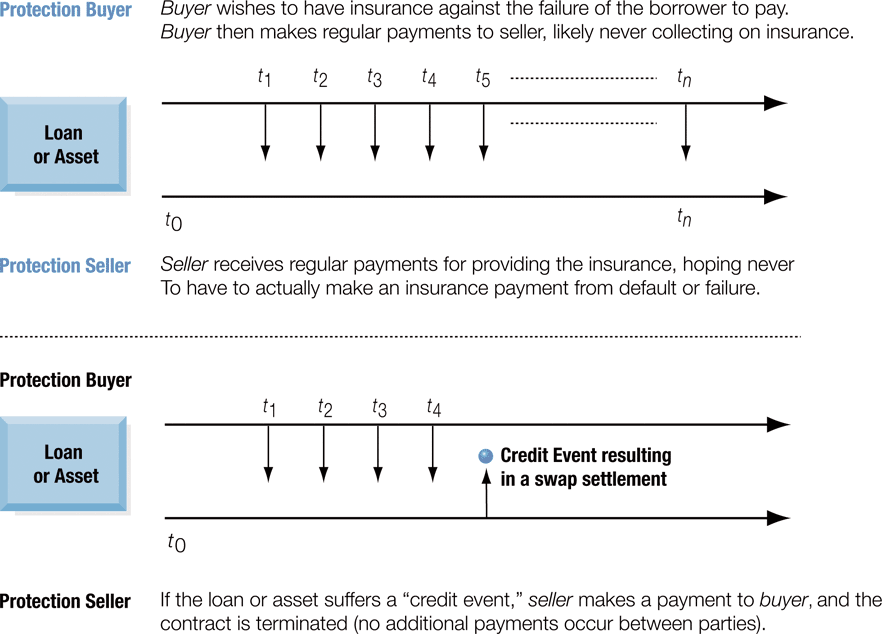 ※ If the reference entity (參考實體) defaults, the protection seller should compensate the protection buyer any losses on principal in the default event
※ For the protection buyer, CDS provides insurance against the possibility that a borrower (the reference entity) might not pay
※ For the protection seller, CDS provides a way to earn interest income by bearing default risk but without ever holding credit instruments physically
7.56
7.4 Other Types of Swaps
7.57
Other Types of Swaps
Variations on IR swaps
The tenors (i.e., the payment frequency) for the floating- and fixed-rate sides could be different 
Quarterly LIBOR vs. semiannual fixed rate payments
Other floating rates, like the commercial paper rate, could be used
Amortizing (攤銷) (or step up) swaps
The principal amount reduces (or increases) in a predetermined way
Deferred (延遲) swaps
Also known as the forward-start swap, where the parties do not begin to exchange interest payments until some future date
7.58
Other Types of Swaps
Constant maturity swaps (CMS)
An agreement to exchange (LIBOR + spread) (or a constant IR) for a fixed-maturity swap rate
For example, exchange the 6-month LIBOR + 0.1% (or 5.5%) for 10-year swap rates every 6 months for the next 5 years
Constant maturity Treasury swaps
For example, exchange 6-month LIBOR + 0.15% for the 2-year Treasury par yield every 6 months for the next 3 years
Par yield: a coupon rate that causes the bond price to equal its face value
Compounding swaps
Interests on one or both sides are compounded to the end of the life of the swap and thus there is only one payment at the end of the life of the swap
7.59
Other Types of Swaps
LIBOR-in-arrears (遞延) swaps
The LIBOR observed on the payment date is used immediately to calculate the payment on that date
Note that for standard IR swaps, the 6-month LIBOR prevailing six months ago determines the current floating payment
Accrual (累積) swaps
The interests on one side accrue only when the floating reference rate is in a certain range (The fixed-rate side pays in a standard way)
For example, only when the LIBOR rate is between [1%,2%], the interests on that day is accumulated
For every 6 months, the number of days where the specified condition is met determines the floating CF
7.60
Other Types of Swaps
Other currency swaps
Fixed-for-floating currency swaps
A LIBOR in one currency is exchanged for a fixed rate in another currency
A combination of a fixed-for-floating IR swap and a fixed-for-fixed currency swap
It is also known as a cross-currency interest rate swap
Floating-for-floating currency swaps
A LIBOR in one currency is exchanged for a LIBOR in another currency
A combination of two fixed-for-floating IR swaps and a fixed-for-fixed currency swap
7.61
Other Types of Swaps
Differential Swaps
For example, for an amount of notional principal in USD, exchange LIBOR in USD with LIBOR in yen
Note that theoretically the LIBOR in yen should be applied to the principal in yen rather than the principal in USD
It is also known as quanto swap (匯率保障交換)
Other types of swaps
Equity swaps
Exchange the total return (dividends plus capital gains) realized on an equity index for either a fixed or a floating IR
Used by portfolio managers to purchase a series of equity index returns with a fixed or floating IR
Useful to escape from the capital controls of some nations
7.62
Other Types of Swaps
7.63